Health System In Jordan
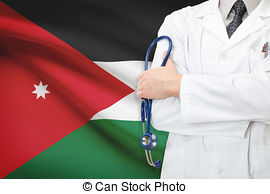 Dr. Israa Al-Rawashdeh MD, MPH ,PhD
Faculty of Medicine
Mutah University
2019
What is a health system?
A health system consists of all organizations, people and actions whose primary intent is to promote, restore or maintain health . This includes efforts to influence determinants of health as well as more direct health-improving activities. 
Health systems encompass all levels: central, regional, district, community, and household.
The six building blocks of a health system:
Good health services are those which deliver effective, safe, quality personal and non-personal health interventions to those who need them, when and where needed, with minimum waste of resources. 
A well-performing health workforce is one which works in ways that are responsive, fair and efficient to achieve the best health outcomes possible, given available resources and circumstances. I.e. There are sufficient numbers and mix of staff, fairly distributed; they are competent, responsive and productive. 
 A well-functioning health information system is one that ensures the production, analysis, dissemination and use of reliable and timely information on health determinants, health systems performance and health status. 
 A well-functioning health system ensures equitable access to essential medical products, vaccines and technologies of assured quality, safety, efficacy and cost-effectiveness, and their scientifically sound and cost-effective use. 
A good health financing system raises adequate funds for health, in ways that ensure people can use needed services, and are protected from financial catastrophe or impoverishment associated with having to pay for them. 
 Leadership and governance involves ensuring strategic policy frameworks exist and are combined with effective oversight, coalition building, the provision of appropriate regulations and incentives, attention to system-design, and accountability
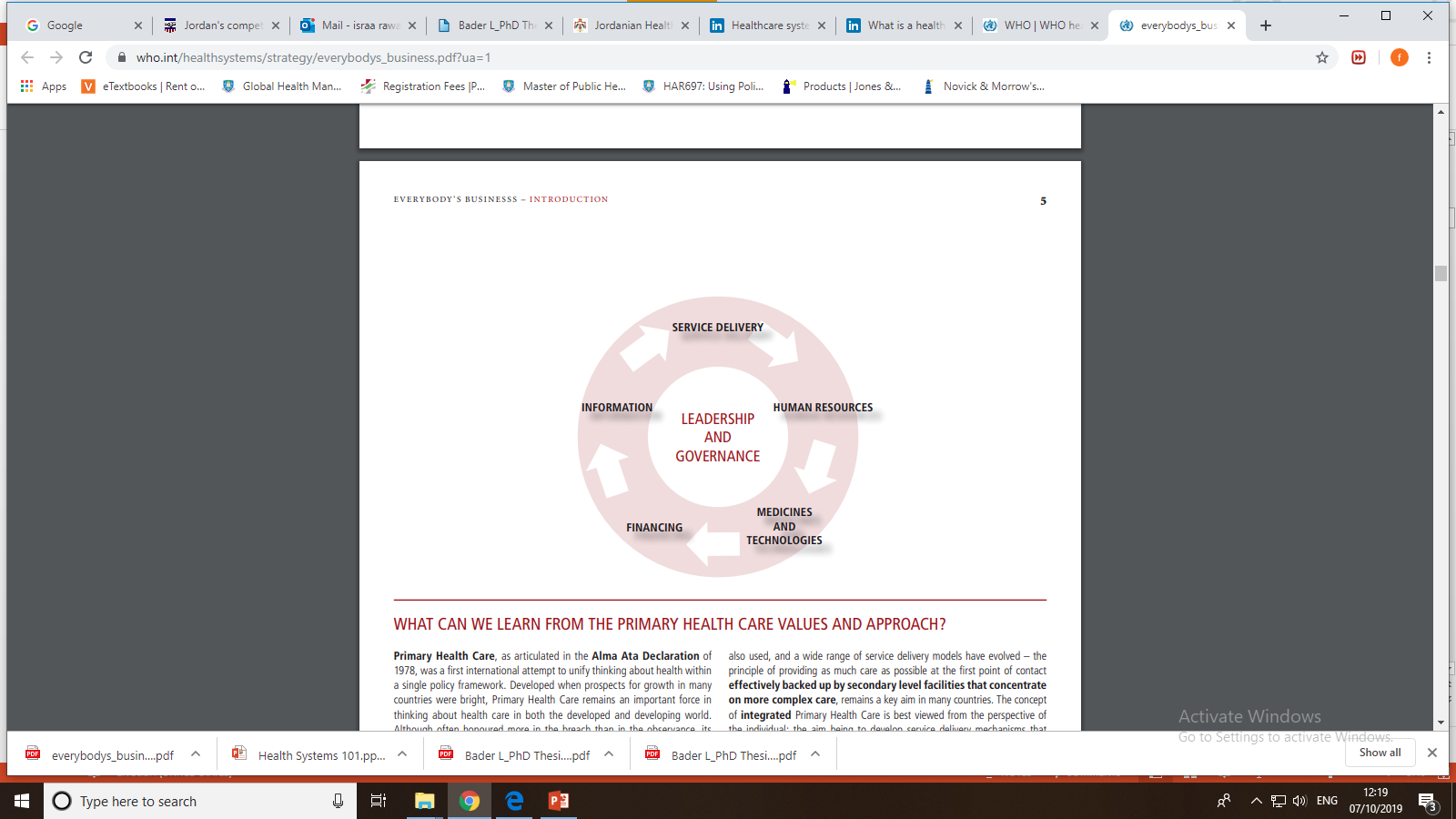 لما تشوف الارقام فالمحاضرة
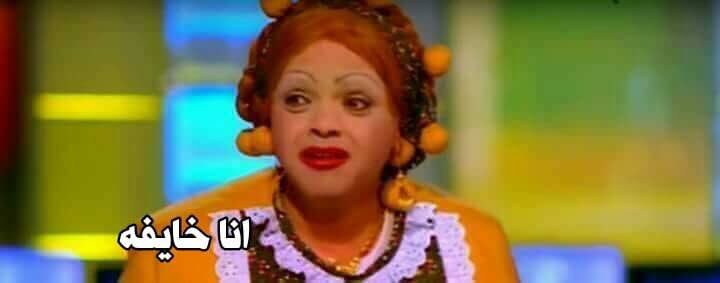 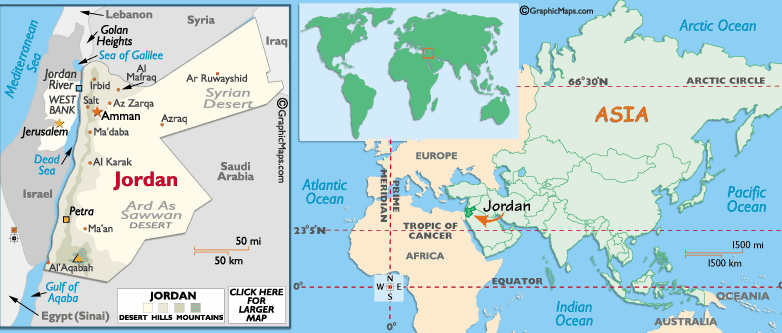 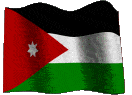 Jordan is a Middle Income country
Occupies an area of approximately 92,300 km with a total population of 10 Millions , (48.5% females, 51.5% males) out of them 6.6 millions are Jordanians ( 2015 census).
The average annual population growth rate is 5.3 (2015). 
The population is distributed among 12 governorates over three regions (North, Middle, and South).
Population :  34.3%  < 14 years      62%  at the age 15-64 years  and  ( 3.7%)  ≥  65 years
[Speaker Notes: 0-14 years: 34.6% (male 1,154,791/female 1,089,901) 15-24 years: 19.9% (male 661,516/female 625,311) 25-54 years: 36.2% (male 1,181,882/female 1,164,957) 55-64 years: 4.3% (male 133,371/female 142,636) 65 years and over: 5.1% (male 158,514/female 169,202) (2013 est.)]
Total Population
المصدر : دائرة الاحصاءات العامة
7
Jordan/current health status
Health status in Jordan is among the best in the Middle East.
Average life expectancy is 74.4 years,(72.7 for males and 76.7 for females) (2015).
Infant mortality rate declined from 23 in 2009 to 17 in 2013.
Maternal mortality declined from 800 per 100,000 deliveries in 1969 to 19.1 in 2008. 
The crude birth rate is 28/1000 population and the crude death rate is 7/1000 (2013).
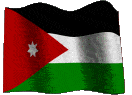 The PHC Indicators in Jordan are one of the best in the region 
and consistent with the World indicators
% Polio vaccination coverage-infants
% Measles vaccination coverage
98
Saudi Arabia
97
Saudi Arabia
97
97
UAE
Jordan
97
98
Jordan
Egypt
96
92
USA
USA
UAE
92
92
Egypt
83
EMRO
82
World
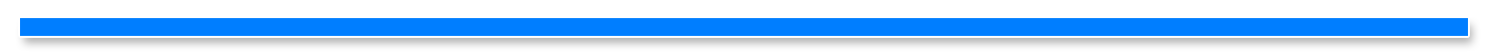 % of children with ( low birth weight )
% of Medically assisted delivery
1.3
USA
Jordan
99
Jordan
3.1
USA
99
5.3
Saudi Arabia
99
UAE
6.8
96
Egypt
Saudi Arabia
79
10
Egypt
Syria
59
Middle East
9
Source:  WHO 2014
Jordan/current health status
Dramatic decrease in the risk of infectious disease in recent years ( there have been no recorded cases of either polio or croup since 1995). 
However, increasing prevalence of non-communicable diseases.
The leading causes of death in Jordan
The top 4 leading causes of death are: 
1- Circulatory system diseases (39.1%): caused mainly by hypertensive diseases followed by ischemic heart diseases and cerebrovascular diseases. 
2-Neoplasm's (16.5%): ranked as follows cancer of lung, trachea and bronchus, cancer of small intestine, colon, rectum and anus and cancer of breast. 
3- External causes of mortality (8.2%) caused mainly by transport accidents. 
4-Endocrine, nutritional and metabolic diseases (8.1%) caused mainly by diabetes mellitus.
Health Human Resources (2015)
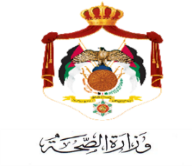 Human Resources And Service Coverage In Jordan
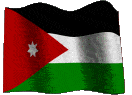 13
Healthcare organisation in Jordan
Healthcare organisation in Jordan
The MOH is the largest sub-sector in term of the size, operation and utilisation as compared to other sub-sectors. Provides primary, secondary and tertiary care.
The RMS mainly provides secondary and tertiary care services.
 Two university hospitals (UHs) are: the Jordan University hospital (JUH) and King Abdullah Hospital (KAH), they provide health insurance and services for university employees and their dependents, as well as serving as referral centers for other health sectors and as teaching centers for medical students. 
The private sector provides primary, secondary, and tertiary services through a network of private clinics (PCs), private centers (PCs) and private hospitals (PHs). It attracts significant numbers of foreign patients from nearby Arab nations (Medical tourism).
Ministry of Health
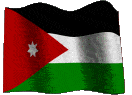 Health Service Delivery In Jordan
Public
Royal Medical Service
Teaching Institutions
66 Hospitals
~ 700 HC Village PHC & CPHC
32 Hospitals
1 PHC
16 Hospitals
1 PHC
2 Hospitals
Private
2,600 Clinics
1,900 diagnostic and  other
King Hussein Cancer Center
Non-Profit and International
A Snapshot of service delivery sectors in Jordan
23  UNRWA & UNHCR clinics
44  NGO and Charity clinics
Total Number of Hospitals  116
16
MOH operates
 (35% of all hospital beds)
The military’s RMS runs 
 (23% of all beds)
The private sector runs 
(34% of all hospital beds)
HB: all hospital beds which are regularly maintained and staffed and immediately available for the care of admitted patients.
University Hospitals
(8% of total beds)
Non for profit organisations
The United Nation Relief and Works Agency (UNRWA) is responsible for providing a healthy living environment for 2.10 million Palestine refugees since 1950s .It delivers primary health care services through 23 primary health care facilities.  Although UNRWA mainly focuses on primary health care, it also helps refugees' access secondary and tertiary care services as a financer and provider of health care but not as insurer.

The King Hussein Cancer Center (KHCC) is a specialized center for cancer care in Jordan since 1997. KHCC is a free-standing, independent, non-governmental, established by a Royal Decree to combat cancer in Jordan and the Middle East region. 

The National Center for Diabetes, Endocrinology and Genetics (NCDEG) is an independent non for-profit Organization established in 1996 . The main goal of NCDEG is to provide high quality care, education and training in the fields of diabetes, endocrinology and genetics.
Health Insurance coverage
70% of the population have health insurance, with the lowest levels of insurance coverage appearing in Amman, at 54.9%. 
The Ministry of Health provides health insurance for all children of Jordanian nationality below the age of 6 years. 
MoH is the main insurer (44%) of the population.
RMS insures 27% of the population, while the university hospitals insurance covers 1.3% of the population, and the private health insurance covers 5% of the population.
Enrolees from Medicine Faculties for the year 2016/2017
Jordan currently has six Medical Faculties (the University of Jordan, the Jordan University of Science and Technology, the Hashemite University, Mut’ah University, in addition to Al- Yarmouk University and AL-Balqa Applied University which are newly opened and thus have no graduates.
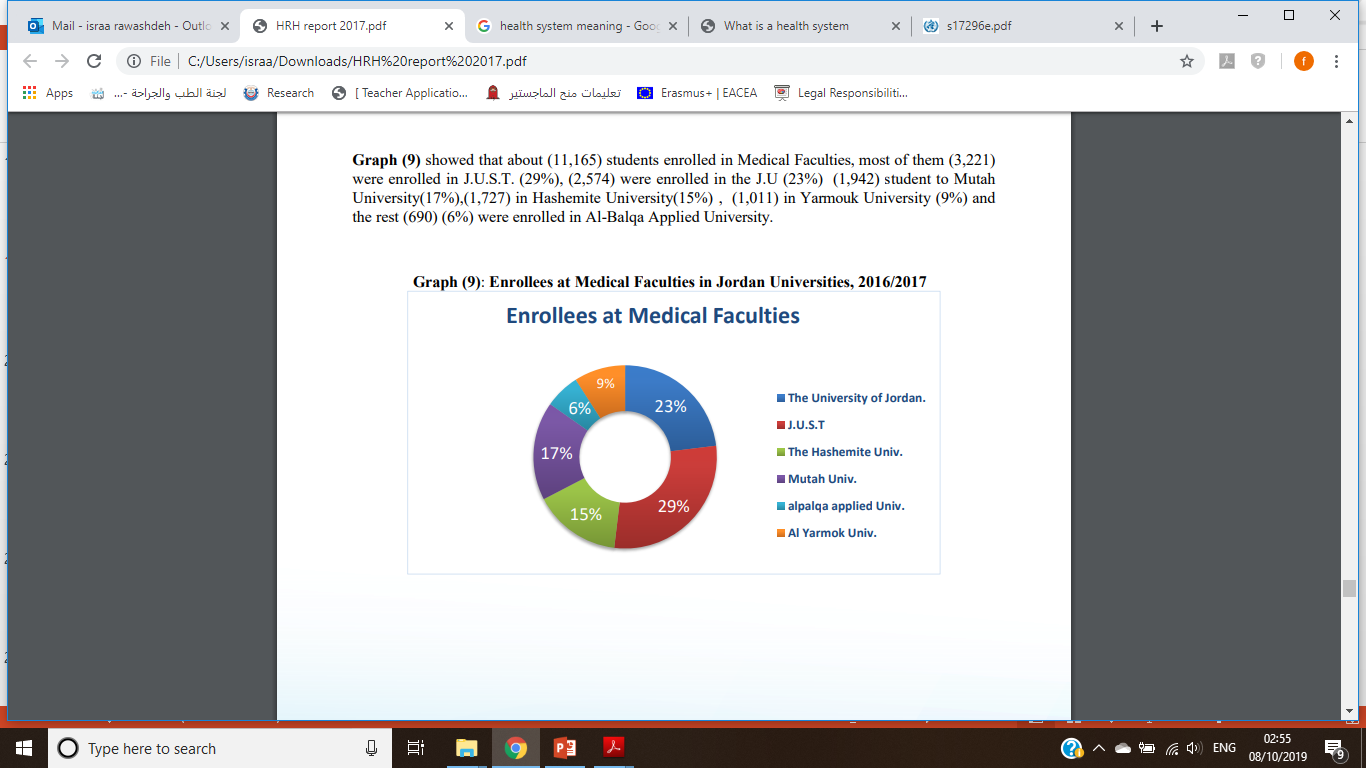 Health Expenditure
Jordan spent approximately JD 1.880 billion on health, or JD 231.8 per capita. 
This total health expenditure represented 8% of Jordan’s GDP (2013). 

–US 18% of GDP, UK 9.6% of GDP
Public Sector Expenditure By Function JOD
22
Achievements:
Health sector in Jordan excelled in providing tertiary health care services, such as:

1. Organ Transplantation: Jordan is one of the first countries in the region to conduct organ transplantation in its hospitals. The first kidney transplantation was performed in 1972. Jordan also was one of the leading countries that have developed legislation to regulate organ donation, transfer and transplant and that was in 1977.
 2. Sophisticated Surgery: e.g. Open heart operations catheterization, kidney transplantation operations, liver and bone marrow transplantation mainly at the Royal Medical Services and the private sector, and at a limited scale at MoH hospitals and university hospitals.
3. Dialysis: most Jordanian hospitals provide services to patients with kidney failure by providing dialysis sessions that require constant maintenance of equipment to ensure its durability and avoid break down. 
4. Treatment of Infertility.
Health Policy in Jordan
The general health policy in Jordan is being formulated by the High Health Council (HHC).
HHC set The National Strategy for Health Sector in Jordan(NSHS) for the years 2015-2019 in which it endorses four main strategic objectives:
Good governance and policy environment that enhances the performance of health system
Provision of integrated citizen- centered health services that are responsive to the growing needs
Provision of health, financial and social protection for all citizens based on fair grounds
Strengthen the national economy in the health sector
NHP
The new NSHS strategy will be consistent with the goals of the “National Agenda” , "We are all Jordan", Jordan Vision 2025 and its Executive Developmental Program 2016-2018 as well as other health and health related sub sector strategies and plans.
 Jordan Vision 2025 was developed in 2015 to determine the kingdom’s political and socio-economic reform policies and programs over the next 10 years. It emphasized the need for structural reforms to promote private investment and employment generation, along with emphasis on education, health development and poverty alleviation.
Challenges/Demographic
The high population growth rate (Fertility/mortality, forced migration)
High proportion of young people with the the increasing rise in the proportion of elderly people
The large and unplanned population growth in the urban areas and the imbalance in population distribution between the governorates of the Kingdom
Challenges/Epidemiological
1.  The epidemiologic transition, 
Increased rates of chronic disease and the difficulty of controlling the causes and risk factors 
 Increased risk of Pandemics & Emerging diseases 
2. The emerging environmental health issues,
Climate change and its impact on health
Challenges/Economic
The rising cost of health care, Inefficiencies observed in the provision and financing of health services.
High debt, slow economic growth and high poverty and unemployment rates 
 Scarcity of financial resources allocated to health care, including the current expenditures in the public sector
Migration of health competencies 
High direct-of-pocket health spending, particularly on drugs 
The growing expectations of people (effective and accessible care).
Challenges/Administrative
Inadequate coordination between the public sector and the increasingly significant private sector
Quick volatility in senior positions leading to a change in the order of national priorities 
 The absence of the role of the Higher Health Council in the formulation of health education policy 
Slow enactment of the legislation 
 Acceleration in technological development in general and in medical technology in particular
Thank You